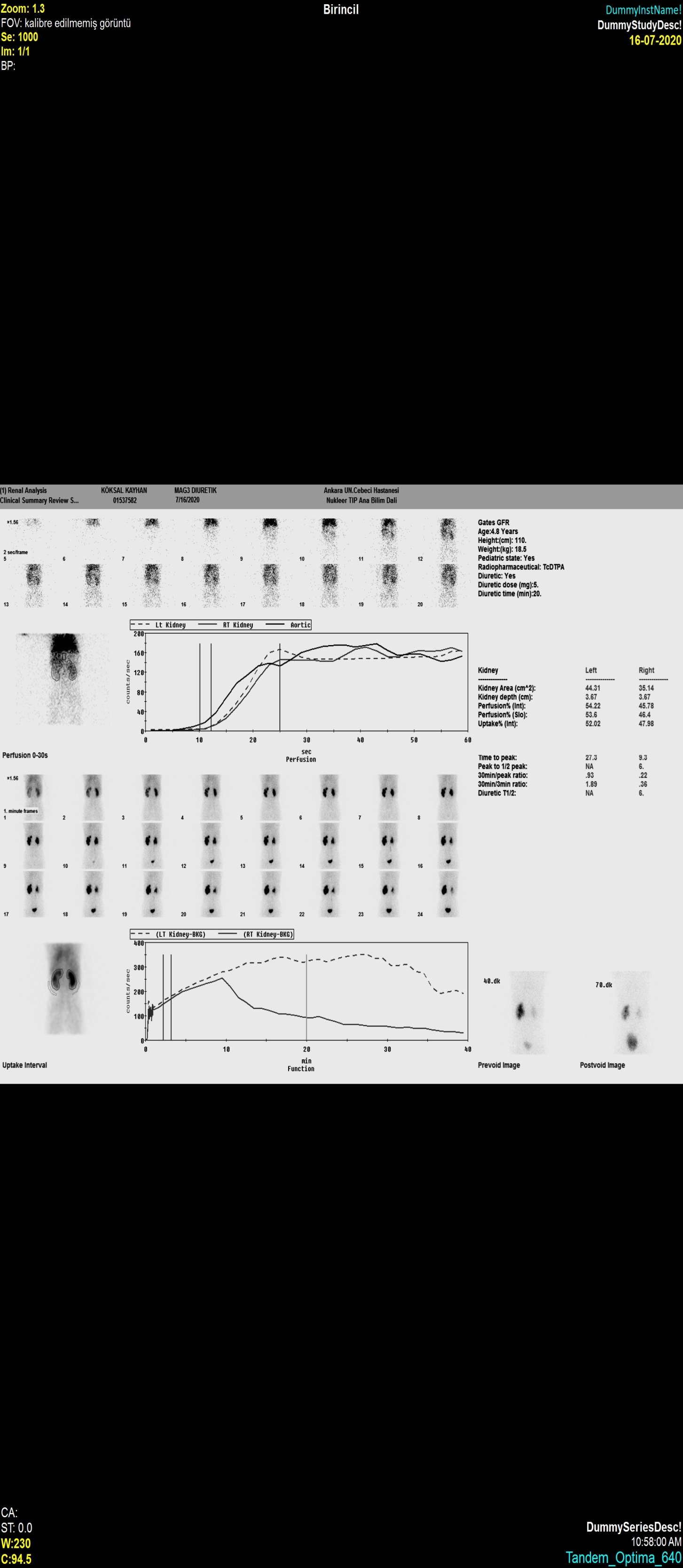 Sol böbrekte diüretiğe yanıt vermeyen staz
Kaptoprilli Böbrek Sintigrafisi
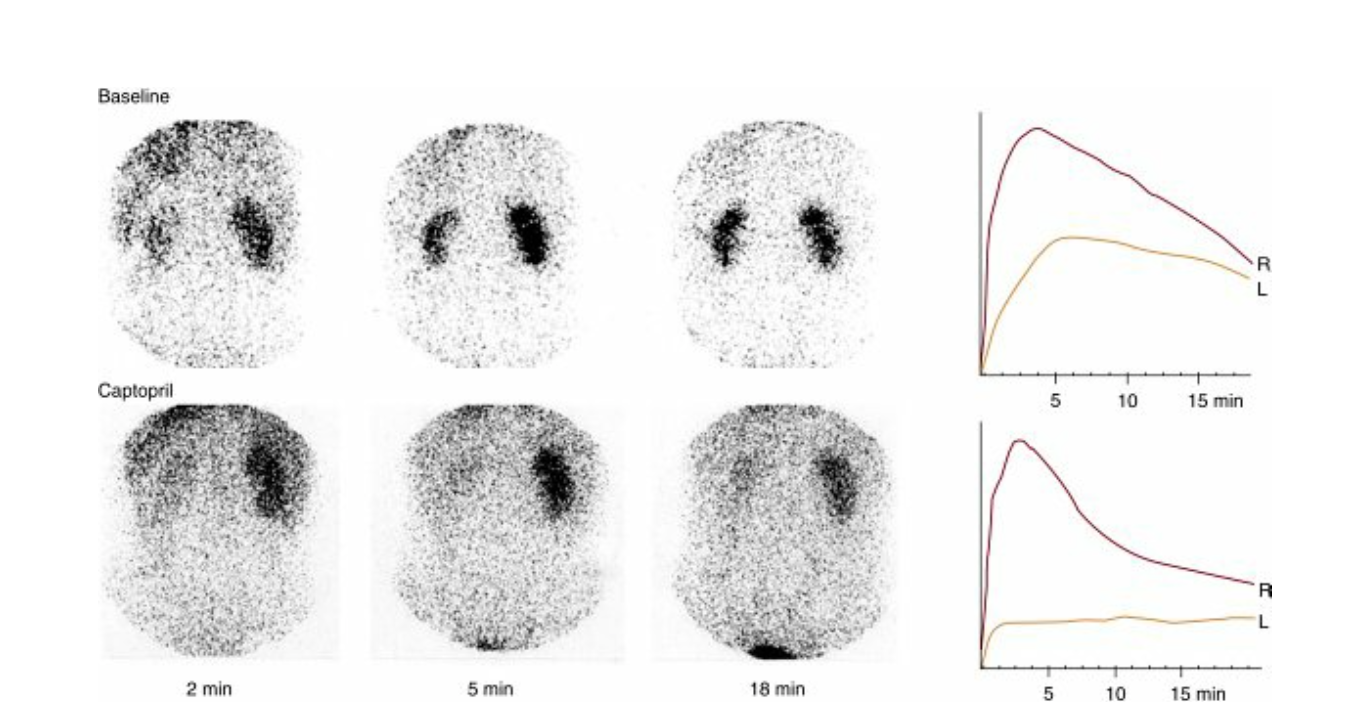 Renovasküler Hipertansiyon tanısı
ACE inhibitörü sonrası etkilenen böbreğin fonskiyonlarında bozulma izlenir
Transplante Böbrek Değerlendirmesi
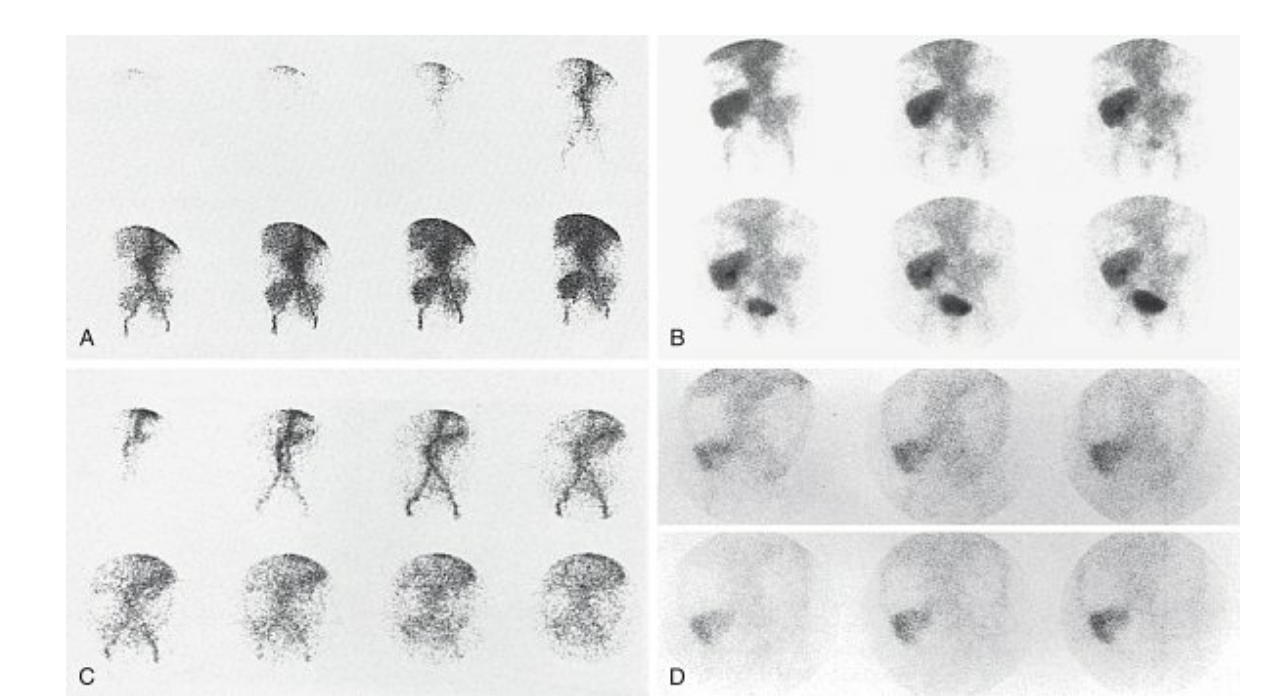 Akut rejeksiyon
Renal kortikal sintigrafi
Endikasyonlar
Piyelonefrit
Renal skar
Renal kitle
Separe böbrek fonksiyonları
Tc-99m DMSA ile yapılır